Alliance Specialty Healthcare Services, LLC
4 Week CNA Program $2,100.00Cost of program includes tuition, uniform, drug screen & state exam feeCourse Dates:January 2,2023(FULL)January 16,2023January 30,2023February 13,2023February 27, 2023March 13,2023March 27,2023April 10,2023April24, 2023May 8, 2023May 22,2023June 5, 2023June 19, 2023Click “book” on website to registerHalf down for course will be accepted for Private pay; remaining balance due before the end of week 3
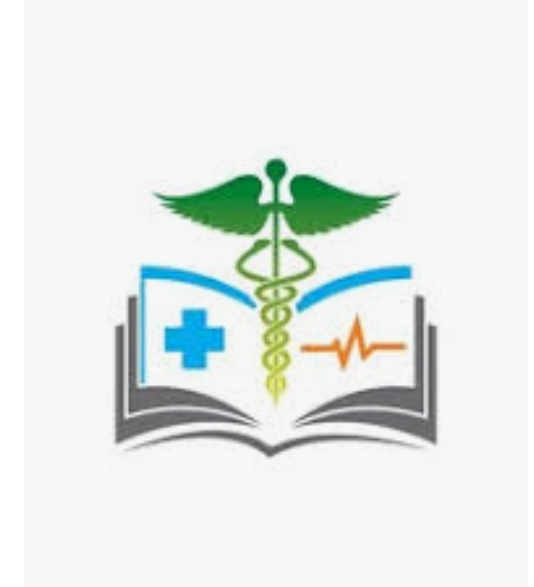 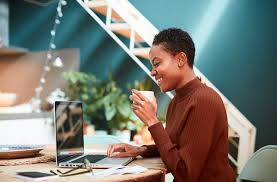 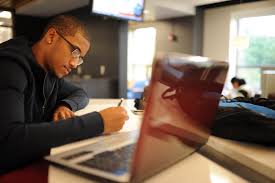 *Rates are subject to change without notice